সবাইকে শুভেচ্ছা
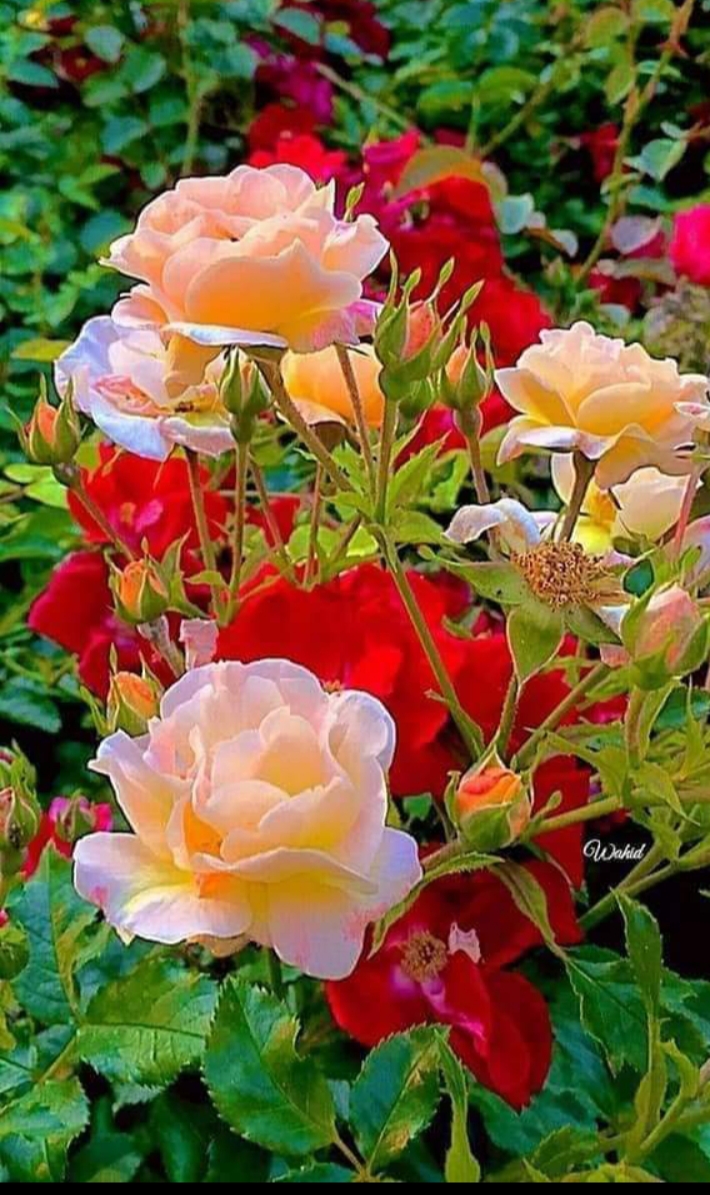 শিক্ষক   পরিচিতি
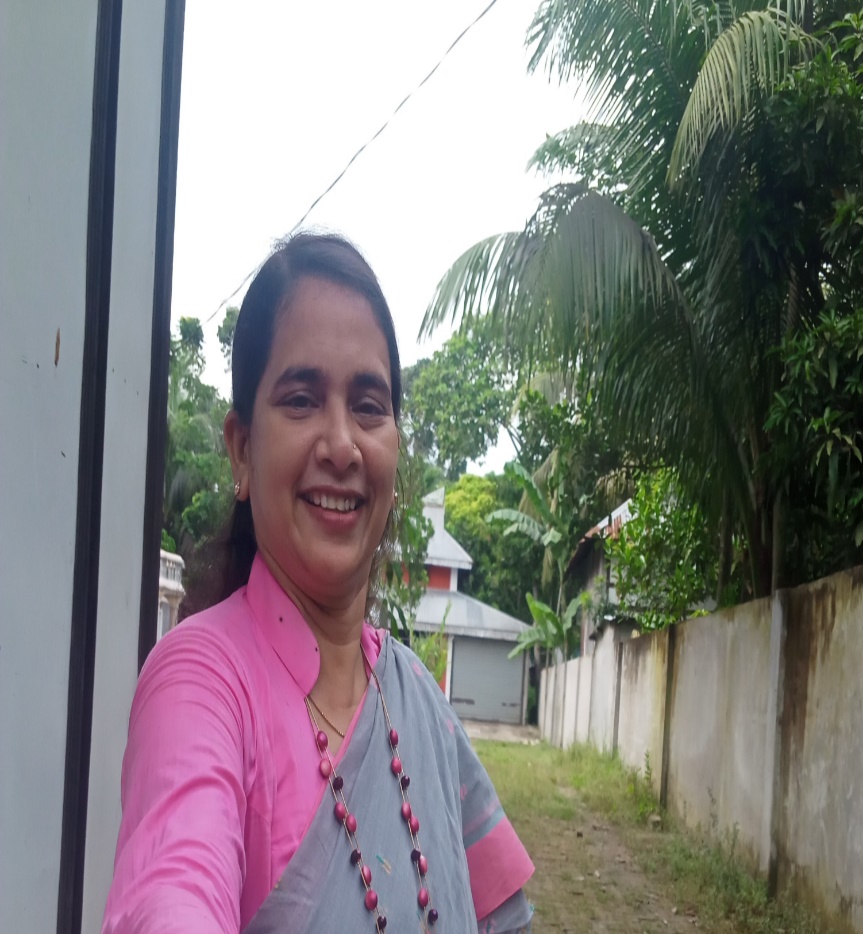 কাজী রুনা 
সহকারি শিক্ষক
দিঘলী সরকারি প্রাথমিক বিদ্যালয়
লৌহজং ,মুন্সিগঞ্জ ।
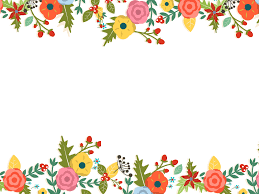 পাঠ পরিচিতি
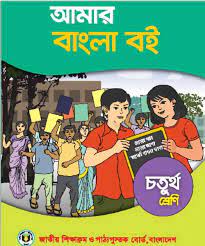 শ্রেণিঃ চতুর্থ
 বিষয়ঃ বাংলা
পাঠঃ পাখির জগত
পাঠ্যংশঃচড়ুইয়ের মতো ……। সুন্দর রাখে
আজকের পাঠ
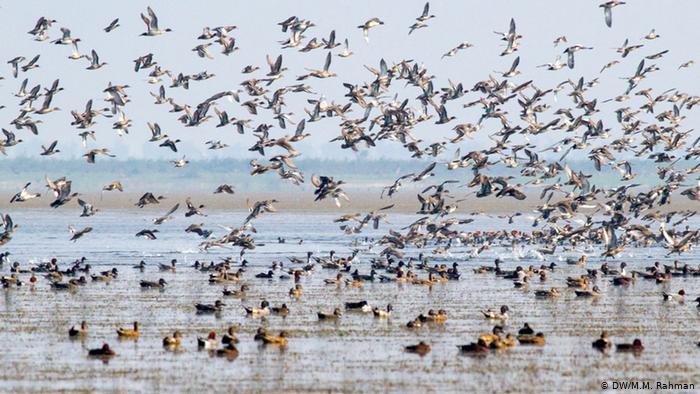 পাখির জগৎ
পাঠঃ৬
শিখনফল
শোনাঃ
 ১.১.১. যুক্তব্যঞ্জন সহযোগে গঠিত শব্দ শুনে বুঝতে পারবে।
১.২.১ উচ্চারিত পঠিত বাক্য শুনে বলতে পারবে
 ২.২.৩ গল্প শুনে মূল বুঝতে পারবে। 
বলাঃ
 ১.২.১ যুক্তব্যঞ্জন সহযোগে তৈরী শব্দ স্পষ্ট ও শুদ্ধভাবে বলতে পারবে।
পড়াঃ
 ১.৩.১  যুক্তব্যঞ্জন – সংবলিত  শব্দ  পড়তে পারবে। 
১.৩.২ . যুক্তব্যঞ্জন  দিয়ে গঠিত শব্দ- সংবলিত বাক্য পড়তে পারবে। 
লেখাঃ
 ১.৪.১ . যুক্তব্যঞ্জন  ভেঙে লিখতে পারবে ।
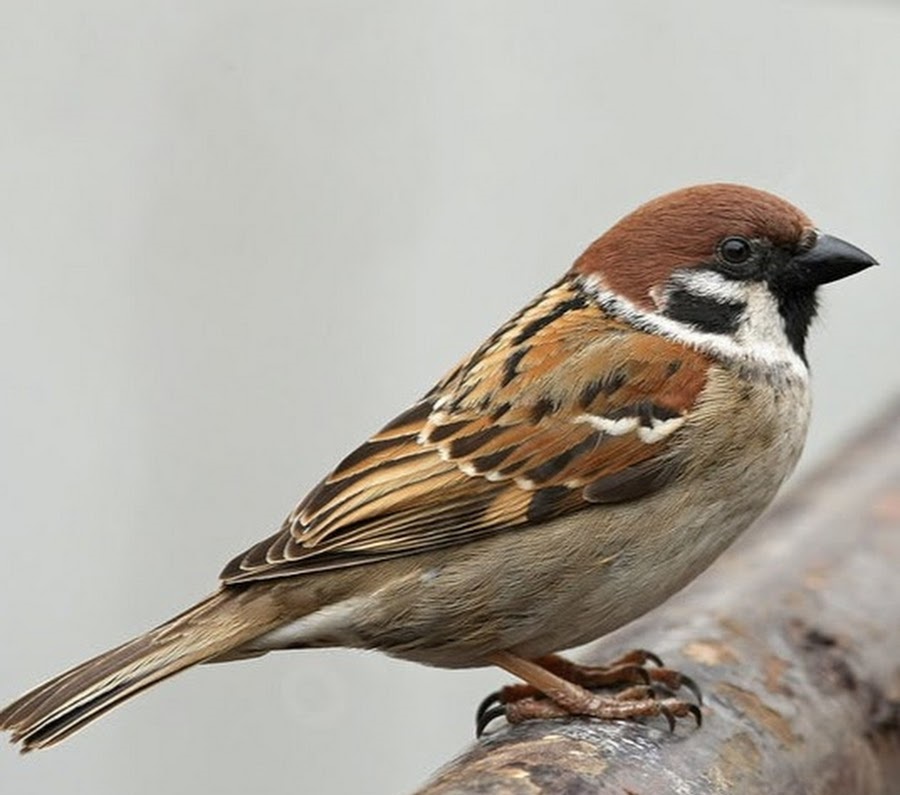 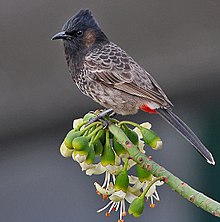 চড়ুই
বুলবুলি
চড়ুইয়ের মতো চঞ্চল স্বভাবের আরেকটি পাখি হল বুলবুলি ।
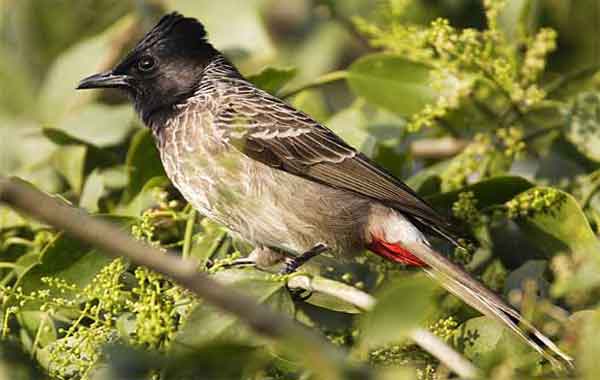 বুলবুলির মাথা ও গলা কালো। মাথার উপর রাজকীয় কালো ঝুঁটি । এর তলপেট সাদা ।তলপেটের শেষে লাল ছোপ । এরা খুব দ্রুত উড়তে পারে।
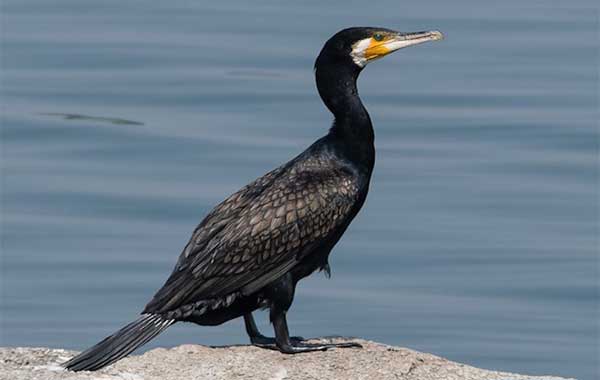 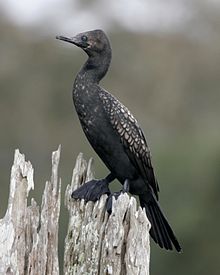 পানির সঙ্গে যার সখ্য, সেই পাখিটির নাম পানকৌড়ি।
পুকুর, খাল ও বিল এদের বিচরণ ক্ষেত্র।কুচকুচে কালো এই পাখি ডুব দিয়ে তিন মিটার পর্যন্ত সাঁতরাতে পারে।এদের পায়ের পাতা হাঁসের মতো। ঠোঁট তীক্ষ্ণ আর বাঁকানো।এরা জলজ কীট পতঙ্গ খেতে ভালোবাসে।
বাংলাদেশে আরও অনেক পাখি আছে
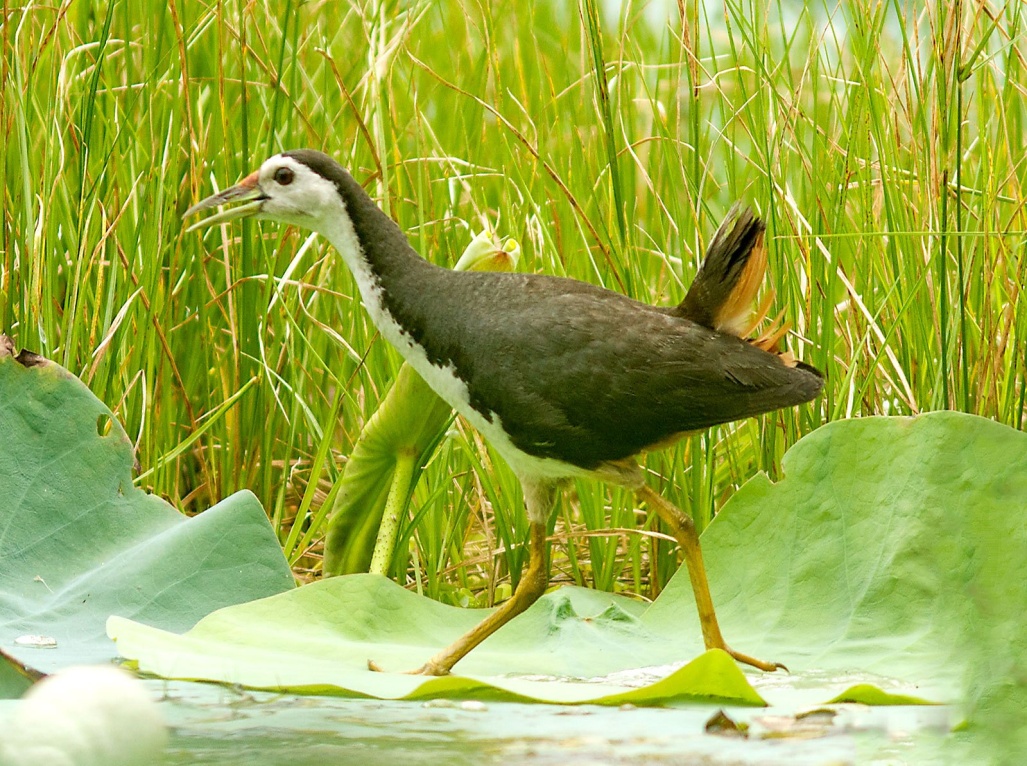 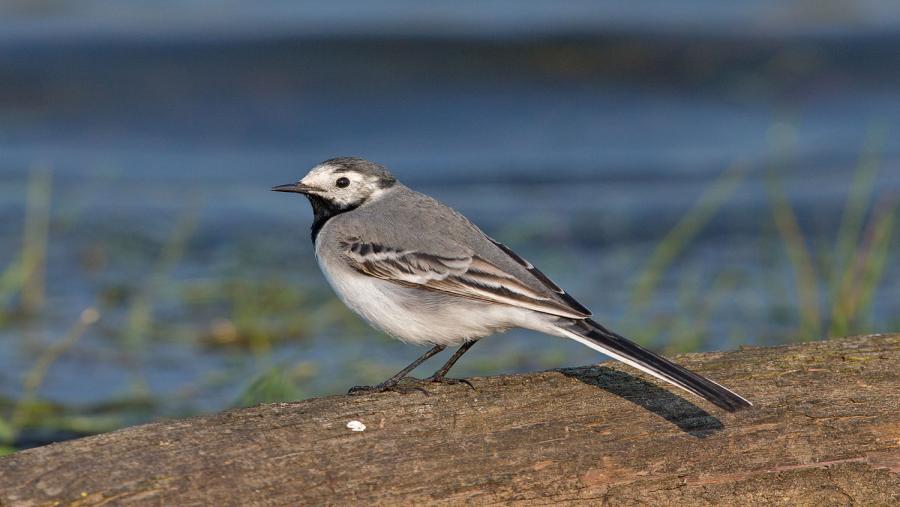 খঞ্জনা
ডাহুক
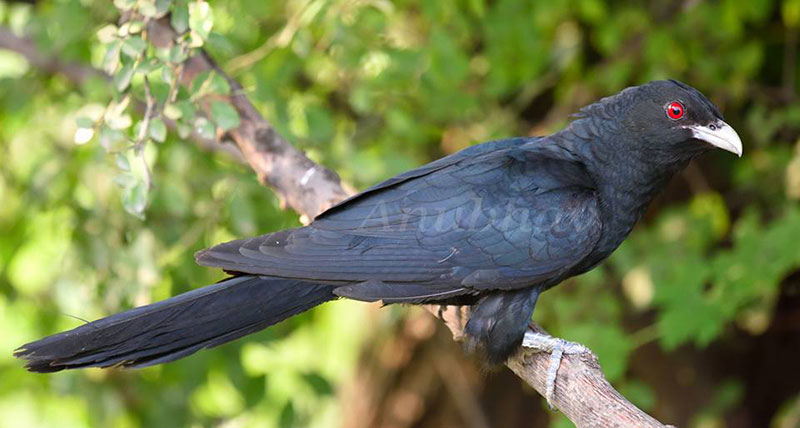 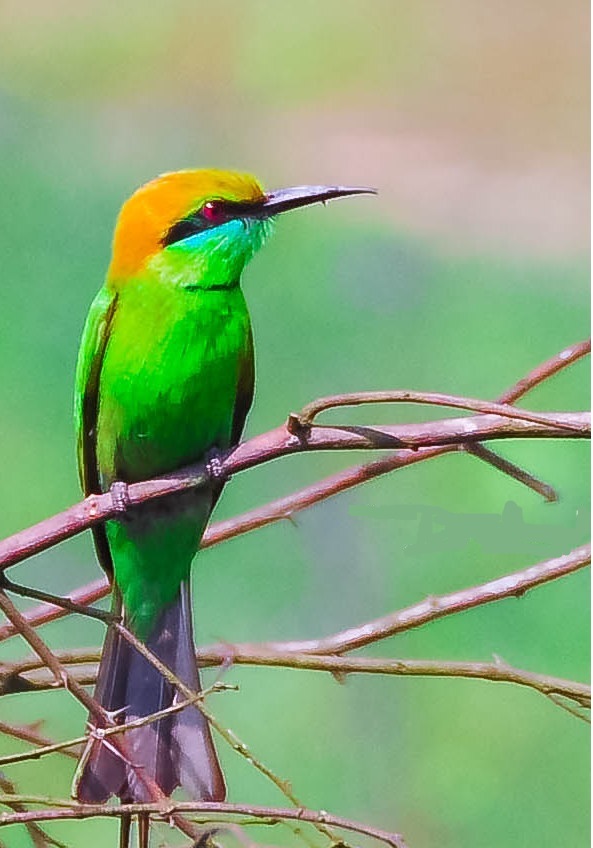 কোকিল
বাঁশপাতি
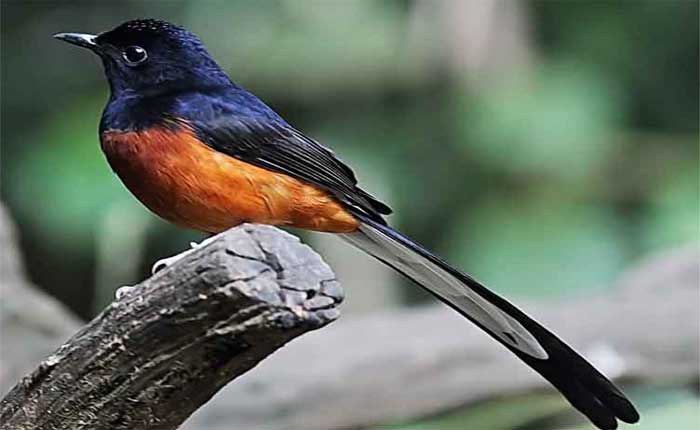 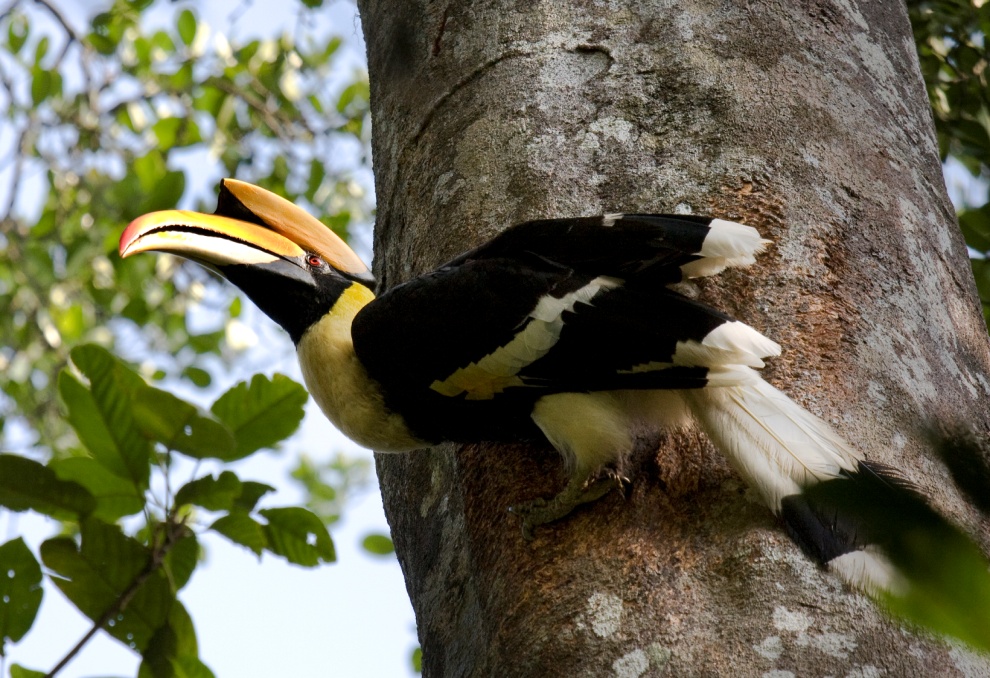 শ্যামা
ধনেশ
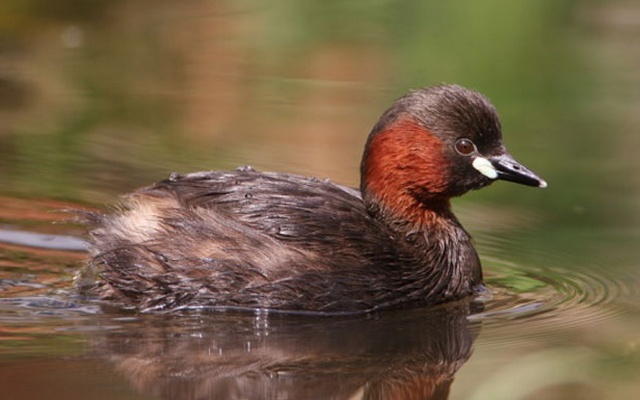 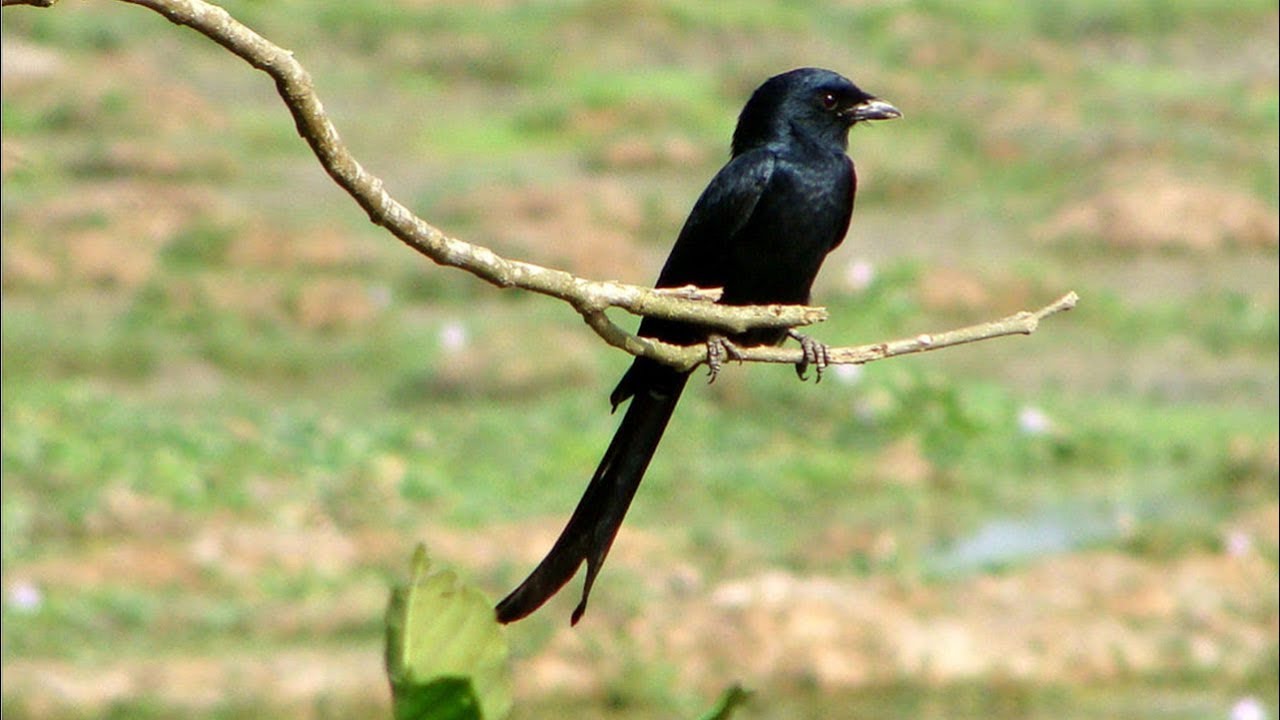 ফিঙে
পানডুবি
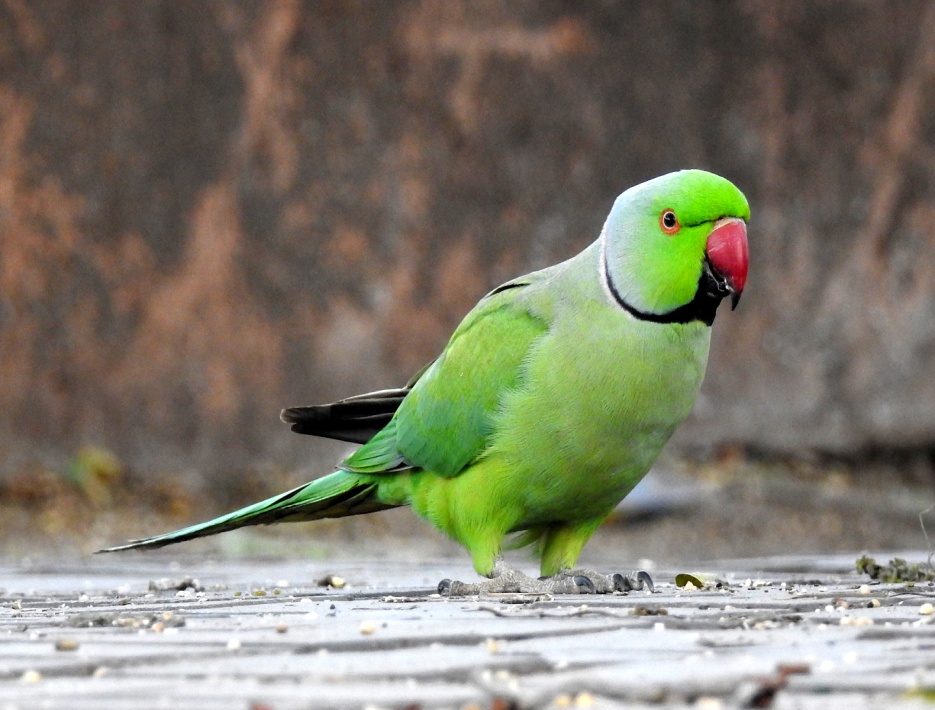 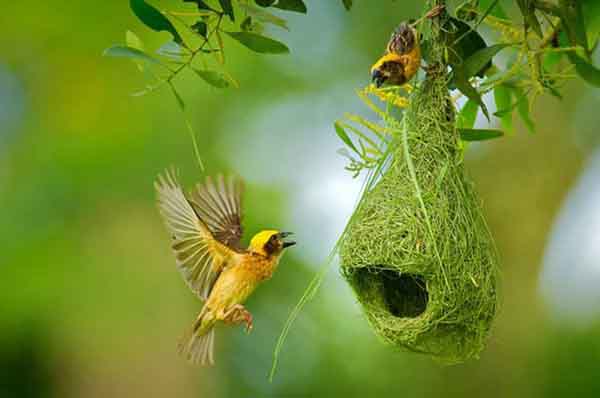 বাবুই
টিয়া
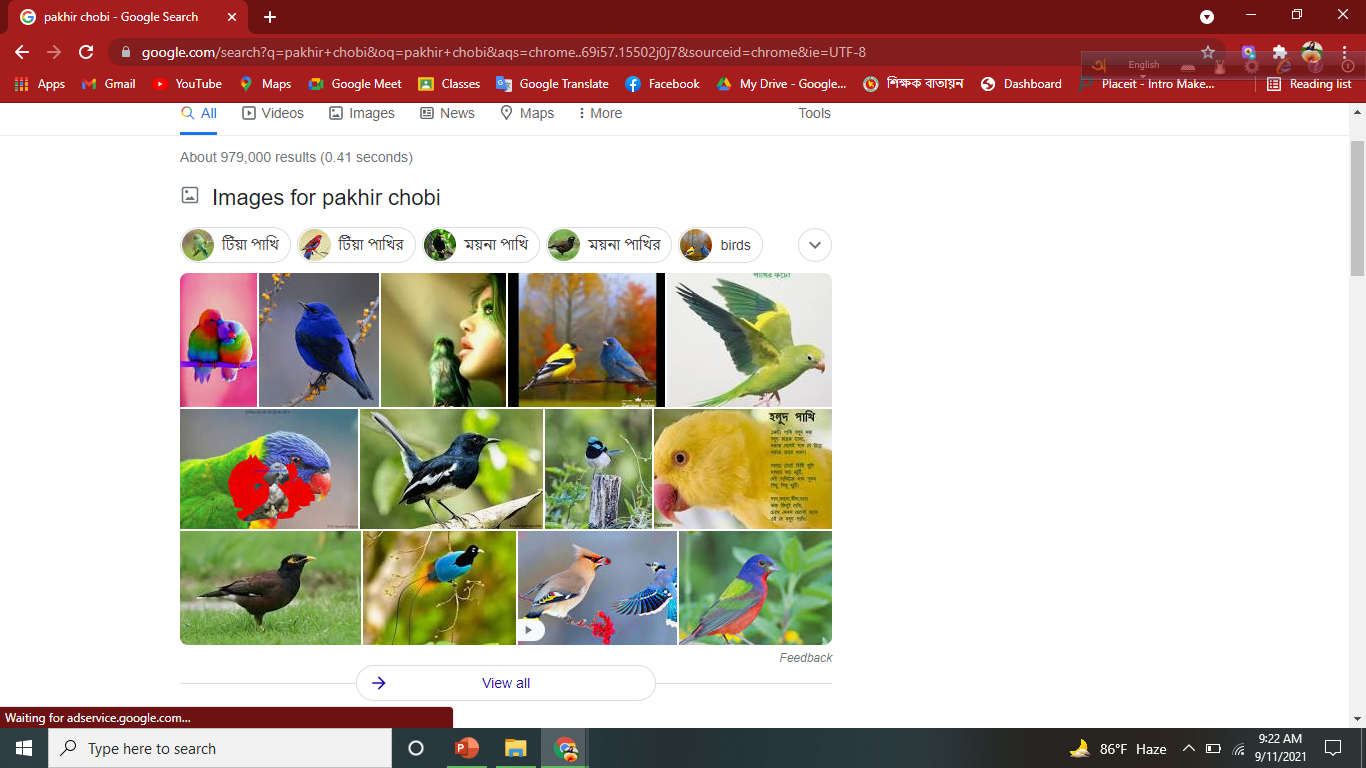 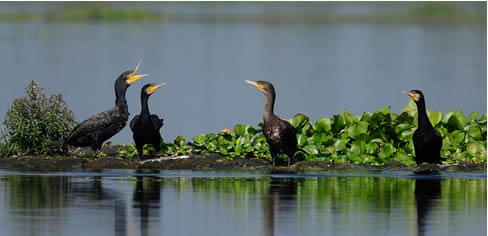 মা বলেন , পাখিরা মানুষের বন্ধু । এরা অনেক উপকারী  । পাখিরা পরিবেশকে সুন্দর রাখে।
যুক্তবর্ণগুলো ভেঙ্গে লিখি
চঞ্চল
ঞ্চ
ঞ
চ
=
ব
স্বভাব
স্ব
স
=
গ
ঙ
সঙ্গে
ঙ্গ
=
দ
ন
ন্দ
সুন্দর
=
শব্দার্থ
বিচরণ     =    বেড়ানো
ঝুঁটি    =         খোপা
চঞ্চল        =         অস্থির
দ্রুত       =            তাড়াতাড়ি
দলীয় কাজ
সুন্দর
বুলবুলির মাথা ও গলা -------

 বুলবুলি খুব ------------  উরতে পারে

পানির সঙ্গে যার সখ্য, সেই পাখিটির নাম ------ 

 এদের পায়ের পাতা ---------- মতো

পাখিরা মানুষের বন্ধু ,এরা অনেক-----------
   
 এরা পরিবেশকে --------------- রাখে
হাঁসের
কালো
দ্রুত
পানকৌড়ি
উপকারি
মূল্যায়ন
আজকের পাঠের পাখিগুলোর নাম লিখ।
বাড়ির কাজ
১/বুলবুলি পাখি দেখতে কেমন ?
২/পাখিরা কিভাবে পরিবেশকে সুন্দর রাখে?
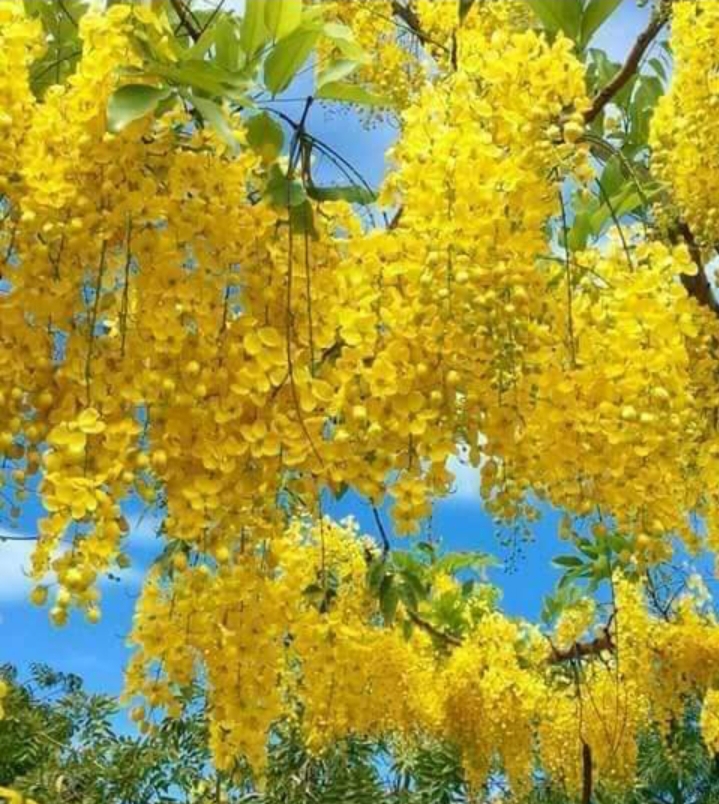 ধন্যবাদ